Federal Reserveand Financial Institutions
History of Central Bank (i)
Bank of England (BE)
Founded in 1694
Special  charter from British Government for its monopoly power of joint banking charter
Bank of England can put every bank into default
It held many notes of other banks. 
Redeem notes for gold would force other banks to close.
Bank of England thus required other banks to keep deposits with Bank of England 
Bank of England also promised to bail those banks out if they were in trouble
So Bank of English is the primitive of central banks. 
Banking system was stabilized with BE.
In 1997, Bank of England became independent from UK government.
History of Central Bank (iii)
National Banking Act
Establish a national bank in each city, called First National Bank of Florida, for example.
Where is it? (Jacksonville, fl)
It is called Jacksonville's 'jaguar building‘
The First National Bank of Florida opened at the site in 1880 but was destroyed by the Great Fire of 1901. Architect J.H.W. Hawkins designed the 1902 replacement, taken over a year later by the Guaranty and Trust Savings Bank
http://jacksonville.com/news/metro/2012-11-13/story/landmark-status-recommended-jacksonvilles-jaguar-building#ixzz0ZaXo9cVG
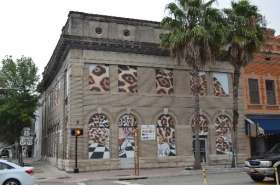 History of Central Bank (iv)
National Banking Act and Fed
Each member bank kept deposits with the Treasury
This act created stable paper currency.
But could not stop bank run.
In 1907, a severe bank run occurred. 
Refer to wiki @ “http://en.wikipedia.org/wiki/Panic_of_1907”
Fed system was created afterwards in 1913 by congress.
History of Central Bank (v)
National Banking Act and Fed
Each member bank kept deposits with the Treasury
This act created stable paper currency.
But could not stop bank run.
In 1907, a severe bank run occurred. 
Refer to wiki @ “http://en.wikipedia.org/wiki/Panic_of_1907”
Fed system was created afterwards in 1913 by congress.
The Federal Reserve System:Structure
Federal Reserve Banks
Board of Governors
Federal Open Market Committee
6
Federal Reserve System
12 regional banks
Headquarter in DC, called board of governors of Federal Reserve
Oversees regional banks
We are in the area of Federal Reserve Bank of Atlanta
The Federal Reserve System:Federal Reserve Banks
12 Districts
Each is a Private Non-Profit Organization and Federally Chartered Bank
Owned by commercial bank “members”
Member banks elect six directors, while three directors are appointed by the Board of Governors
Directors represent professional bankers, prominent business leaders, and public interests.
Overseen by both 
Board of Directors
Board of Governors
8
Geography of the Fed
9
Member Banks
National banks are required to be members.

State commercials banks may elect to join.

All depository institutions are required to maintain reserves.
10
The Federal Reserve System: The Board of Governors
Structure
7 Governors including a Chairman 	and Vice Chairman
 Chairman and a Vice Chairman are appointed by the President from among the seven governors for four-year renewable terms.
Serve 14 year terms which are staggered.
All are members of the FOMC.
11
The Federal Reserve System:The Board of Governors
Functions
Analyze financial and economic conditions
Set the reserve requirement
Administer credit protection laws
Approve bank mergers
Supervise and regulate the Reserve Banks
With Reserve Banks, regulate and supervise the financial system
Collect and publish statistics ( Beige book, Teal book)
12
The Federal Reserve System: Federal Open Market Committee
FOMC Membership:
7 Governors
President of the Fed Reserve Bank of NY
4 of the remaining 12 Reserve Bank Presidents in rotation
Function: 
Set the Federal Funds Rate
13
FOMC statement
Target interest rate
Brief statement of Committee’s view of current economic conditions
Balance of risks statement
The vote
14
Assessing the Federal Reserve’s Structure
Independence from Political Influence
Long terms
Irreversible Policy Decisions
Budgetary Independence
Decision-making by Committee
12 voting members
15
Assessing the Federal Reserve’s Structure
Communication
Releases a huge amount of information
Statement, minutes, transcripts
Public speeches
Congressional testimony
16
Central Bank Objectives:
Full employment
Low and stable inflation/Price index stability
High and stable economic growth
Stable financial markets
Interest-rate stability
Exchange-rate stability
17
Central Banks:The Bankers’ Bank
The most important day-to-day jobs of the central bank are to:
provide loans during times of financial stress (the lender of last resort).
manage the payments system (settles interbank payments).
oversee commercial banks and the financial system (handles the sensitive information about institutions without conflicts of interest).
A central bank does not:
control the government’s budget.
18
The Role of Federal Reserve
Regulator of the whole economy
Stabilize the economy 
Banks tend to over lend  credit booming  bank collapse  banking crisis
William McChesney Martin, Jr. the ninth and longest-serving  chairman of Fed, serving from April 2, 1951, to January 31, 1970, under five presidents, once said
“The job of the Federal Reserve is to take away the punch bowl just as the party gets going”
How does Federal Reserve Works
Fed
requires each charted bank to maintain reserve requirement (reserve requirement)
Banks keep currency in their vault
Banks keep deposits in Fed
Fed bail them out once in trouble 
Discount window
Allow troubled charter banks to borrow from Fed 
Again like Repo, securities used as collateral
Refer to Fed discount window page http://www.frbdiscountwindow.org/discountwindowbook.cfm?hdrID=14&dtlID=43#eligibility
The Federal Reserve System
As the bank for the U.S. government, they
issue new currency and destroy old, worn currency

maintain the U.S. Treasury's bank account, processing electronic payments; and

manage the U.S. Treasury’s borrowings.  That means issuing, transferring, and redeeming U.S. Treasury bonds, notes, and bills.
21
The Federal Reserve System
As the Bankers’ Bank, they
hold deposits for the banks in their districts
operate and ensure the integrity of a payments network for clearing checks and transferring funds electronically
make funds available to commercial banks within the district through “discount loans,”
Supervise and regulate financial institutions
Collect Data
22
What is Reserve Requirement
Fed requires all charter bank to maintain a certain amount of reserve in the form of
Deposits kept in Fed
Guess any interest paid for the deposits?
Currency in vault
This is for prevention of bank run
Regulation D (FRB) 
Referance: http://en.wikipedia.org/wiki/Regulation_D_(FRB)
Defines how much a bank has to hold as reserve as a function of their liability
At present reserve has to be at least 10% of transaction account
Transaction account includes all that are can be withdrawn instantly, such as checking, NOW and ATM account, but not saving account
Reserve Requirement and Monetary Multiplier
Monetary multiplier measures the maximum amount of commercial bank money (or loan) that can be created 
Money multiple is the reciprocal of the reserve ratio 
Since reserve ratio is 10%, so the money multiple is roughly 10 times of reserve (central bank money).
Reserve Requirement and Monetary Multiplier
Monetary multiplier measures the maximum amount of commercial bank money (or loan) that can be created 
Money multiple (MM) is the reciprocal of the reserve ratio (RR) (MM = 1/RR)
Since reserve ratio is 10%, so the commercial bank money (or loan) is roughly 10 times of reserve (central bank money).
Excess Reserve
Excess reserve is the extra reserve kept with Fed that can be used as extra buffer
Before crisis, no interest can be earned from excess reserve, so banks do not have excess reserve
But now, roughly 1.2 trillion dollars of excess reserve in Fed. Why?
Rule changed. After crisis, Fed pays interest to reserves for a rate higher than Fed fund rate (EESA 2008 – Emergency Economic Stabilization Act) 
Reserve requirement seems non-binding anymore, since all banks have excess reserves in Fed.
Capital Requirement- How to handle risk
Bank run is rare, so the new challenge lies in how to prevent financial crisis.
Capital requirement refers to 
the standardized requirements for banks 
which determines how much capital is required to be held for a certain level of assets through regulatory agencies such as FDIC and FRB.
To ensure 
banks are not holding investments that increase the risk of default 
Banks have enough capital to sustain operating losses
Capital Requirement (ii)
Capital requirement is defined in Basel I, II and III. 
Reserve requirement is based on transaction account. Capital requirement is based on risk weighted assets (balance sheet’s asset). 
Capital ratio is a percentage of a bank’s capital (common equity) to its risk weighted assets. 
Basel II requires that the total capital ratio must be no lower than 8%. Basel III is not implemented yet.
If You were the Banker (i)
Imagine you just set up a bank and your first customer came in with $100 as deposit
Then your transaction record is:
	Asset			Liability
	$100 (cash)		$100  $100*10%=$10 				as reserve requirement 
	RWA=0 so no capital 
	requirement
				Satisfied for both reserve requirement and capital requirement
If You were the Banker (ii)
You want to issue shares to raise capital of $20. Basel III capital ratio is 4.5% for common equity, 2.5% for capital conservation buffer, and 2.5% if bubble is formed. So total about 10%. 
	Asset			Liability
	$100 (cash)		$100  $100*10%=$10 				as reserve requirement 
	$20				$20  common equity
	 RWA=0 so no capital 	 
	requirement			 Satisfied
If You were the Banker (iii)
Now you want to make profits so you want to lead out $100 to corporations. 
	Asset			Liability
$100 (loan)		$100  $100*10%=$10 				as reserve requirement 
	$20 (Cash)		$20  common equity
	 RWA=100 so need to 
	have 100*7%=$7 for 
	capital requirement		Satisfied (capital requirement is from your equity account, 20>7, reserve requirement is from you cash, 20>10)
If You were the Banker (iv)
Say crisis occurred and your loan value dropped to $80. 
	Asset			Liability
$80 (loan)		$100  $100*10%=$10 				as reserve requirement 
	$20				$0 common equity
	 RWA=100 so need to 
	have 100*7%=$7 for 
	capital requirement	not Satisfied  (your $0 equity account could not satisfy capital requirement)
If You were the Banker (v)
When crisis occurred
your corporate loan valued dropped to $80
old equity holders lost all their investments 
since the value of the stocks tends to drop dramatically.
You have to 
either raise more capital to meet capital requirement which is hard in a crisis
or to shut down in the business
This can occur in most of the banks during the crisis. 
Fed is the lender of the last resort, so if Fed can provide the liquidity then crisis can end. 
Dodd Frank Act of 2010 prohibit Fed to use discrimination to decide which bank should be bailed out.
If You were the Banker (vi)
But if you did not participate risky investment and kept cash instead, 
No RWA
No capital requirement 
Will not be forced to be closed.
European Central Bank:Organizational Structure
Executive Board of European Central Bank in Frankfurt similar to the Board of Governors
National Central Banks     similar to the Federal Reserve Banks
Governing Council formulates policy     similar to the FOMC
35
Differences between ECB and The Fed
ECB does not regulate financial institutions
ECB’s monetary intervention is accomplished by all the National Central Banks.
ECB’s budget is controlled by the National Central Banks
36
Comparing the FOMC and the ECB Governing Council
Both have decision-making by committee
Independence
Long terms
Control budgets
Irreversible decisions
37
Comparing the FOMC and the ECB Governing Council
Communication
Policy deliberations:  		FOMC more timely
Other information: 		Both make many public statements
38
Summary
Fed main role includes stabilize the economy and regulate the financial markets
Fed sets up the reserve requirement but after the crisis, the reserve requirement is not binding since banks keep interest bearing excess reserve with Fed 
Basel I, II and III all require capital requirement to control risks.